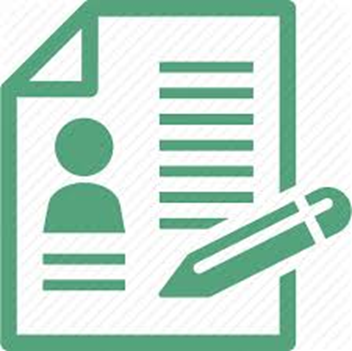 ONA TILI
7- sinf
MAVZU: SOF VA VAZIFADOSH YUKLAMA
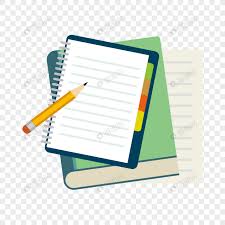 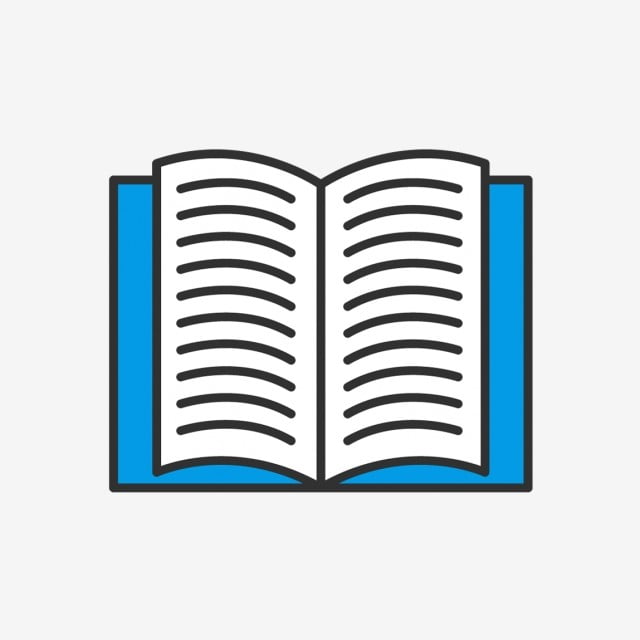 YUKLAMA
So‘z yoki gaplarga so‘roq, ta’kid, ayirish-chegaralash, gumon, o‘xshatish, inkor kabi ma’nolarni yuklovchi so‘z va qo‘shimchalarga yuklama deyiladi.
So‘z yuklamalar
Qo‘shimcha yuklamalar
SO‘Z YUKLAMALAR
Xuddi, go‘yo, go‘yoki
Axir, hatto, faqat
Naq, hech, sira, nahotki
O‘shanda dadam ham frontda edilar.
YUKLAMALARNING MA’NO TURLARI
So‘roq-taajjub yuklamalari
Kuchaytiruv-ta’kid yuklamalari
Ayiruv-chegaralov yuklamalari
O‘xshatish-qiyoslash yuklamalari
Gumon yuklamasi
Inkor yuklamasi
TAHLIL
Tog‘laring tegrangda go‘yo 
Bo‘g‘ma ajdar bo‘ldi-yu,
Ikki daryo – ikki chashming,
Chashmi giryon o‘zbegim.
Hatto zeb-ziynatni yulqib ziyoda,
Haykal ham qo‘yingiz bamisli xayol.
1-topshiriq
1. Qiz erta-yu kech soatga qaraydi, daqiqalar sanaydi.
-yu vazifadosh bog‘lovchi
1-topshiriq
2. Majlis ertaga qoldirilmaydi-yu.
3. Choy qaynatib ichishni-da unutdi.
yuklama
1-topshiriq
5. Birrov kirdi-da, chiqib ketdi.
bog‘lovchi
KUCHAYTIRUV-TA’KID YUKLAMALARI
hatto, ham, nahotki, axir
-u (-yu), -da, 
-oq (-yoq)
Choy qaynatib ichishni-da unutdi.
BILIB OLING!
-u (-yu), -da
va
Bog‘lovchi vazifasida keladi.
U anchadan keyin o‘ziga keldi-yu, tepasida xotini turganini, qizchalari yig‘layotganini payqadi.
BILIB OLING!
-da
ham
Sekin unga yaqin bordim: bu manzara ham bizning ko‘ngilga yaqin-da qadrdon!
2-topshiriq
1. Bu yerda na ofat, na kulfat, na g‘am.
Bog‘lovchi
2. Na uyda topolmayman, na ishda.
Yuklama
229-mashq
1. Yoshgina bir qiz keng atlas ko‘ylagini hilpiratib, sahnaning o‘rtasiga keldi-da, nimanidir e’lon qildi.
Bog‘lovchi
229-mashq
4. Na martaba, na boyligi bor edi uning.
      6. Jarang bersin gulyor tag‘in,
           Childirma-yu chiltor tag‘in.
Bog‘lovchi
229-mashq
5. Na qo‘shiq, na kulgi, na churq etgan ovoz eshitilmadi.
Yuklama
MUSTAQIL BAJARISH UCHUN TOPSHIRIQ:
232-mashq. Rasmga qarab, “Yosh bog‘bonlar” mavzusida matn tuzing. Matnda -u (-yu), -da, na…na yordamchilari ham yuklama, ham bog‘lovchi vazifasida kelsin.
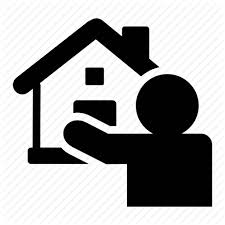